Il codice della strada e il contenzioso in materia infortunistica
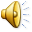 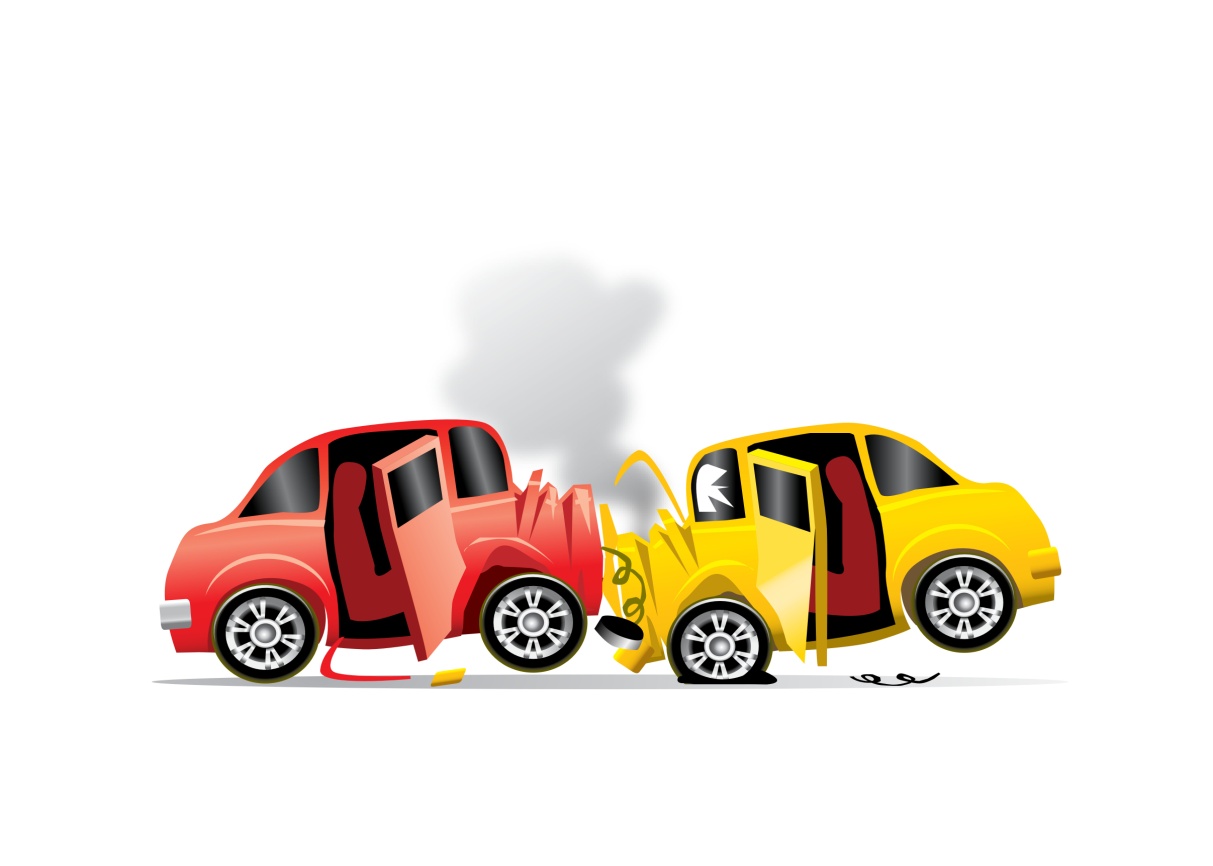 STEP necessari per ottenere il risarcimento dei danni derivanti da sinistri stradali.

Risarcimento Diretto o procedura Tradizionale?

Prescrizione: richiesta danni da sinistri stradali
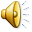 INCIDENTI STRADALI: STEP
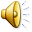 Compilazione del modulo di costatazione amichevole  (modulo CAI);
Denuncia del sinistro e la richiesta di risarcimento: qualora si ritenga di non aver alcuna responsabilità nelle cause del sinistro, è ben inviare alla propria compagnia assicurativa una lettera di denuncia entro 3 giorni dalla data in cui si è verificato il sinistro stesso, e per conoscenza anche alla compagnia di controparte.
Risarcimento diretto;
Procedura Tradizionale;
Offerta della liquidazione;
L’invito alla stipulazione di una convenzione assistita: Se la compagnia rifiuta l’indennizzo o non è stato possibile trovare un accordo sull’entità dello stesso, è necessario invitare formalmente la compagnia  assicurativa a stipulare  una convenzione di negoziazione assistita tra avvocati. Si tratta di una condizione di procedibilità per l’azione giudiziaria.
L’azione in giudizio: Se la compagnia  abbia dichiarato di non voler prendere parte all’incontro o non abbia comunicato la propria volontà di partecipare, ovvero pur avendo partecipato non sia stato raggiunto l’accordo con il danneggiato, non resta che agire in giudizio.
Risarcimento diretto o procedura Tradizionale?
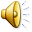 Risarcimento diretto (D.lgs. n. 254/2006)
Il risarcimento diretto è il nuovo metodo di indennizzo assicurativo, in vigore dal febbraio 2007, che prevede che in caso di sinistro stradale sia la stessa assicurazione del danneggiato a rimborsare i danni subiti dal proprio assicurato, sia in caso di totale che parziale ragione. Il risarcimento può essere applicato nei seguenti casi:
Identificazione delle parti coinvolte nel sinistro per mezzo del CAI;
l’incidente deve aver coinvolto due veicoli a motori;
i veicoli devono essere stati immatricolati in Italia o nella Repubblica di San Marino o nello Stato Vaticano;
I conducenti devono aver sottoscritto una polizza RCA con una delle compagnie assicuratrici autorizzate a praticare in Italia o con una compagnia straniera che abbia aderito alla procedura di risarcimento diretto.
I danni finisci riportarti dal danneggiato devono essere di lieve entità (fino al 9% di invalidità permanente).
I casi di esclusione del Risarcimento Diretto
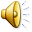 La procedura di risarcimento diretto NON prevede l’indennizzo in caso:
Incidente all’estero;
Sinistro tra più di due veicoli a motore;
Incidente in cui viene coinvolto un ciclomotore sprovvisto di nuova targa, come previsto dal nuovo sistema di targatura descritto dal D.P.R. n. 153/2006;
Incidente in cui viene coinvolto un veicolo non assicurato;
Danni fisici gravi al conducente o al terzo trasportato (danneggiato);
In quest’ultimo caso i danni materiali al veicolo ed alle cose possono essere rimborsati dalla procedura del risarcimento diretto.
Per tutte le situazioni sopra elencate, è necessario rivolgersi alla compagnia assicuratrice del veicolo responsabile dell’incidente per la richiesta di rimborso dei danni subiti. L’assicurazione di controparte, quindi, aprirà una pratica assicurativa di indennizzo, detta “procedura tradizionale” regolamentata dal codice civile e da diverse leggi ad esso riferite.
Prescrizione: richiesta danni da sinistri stradali
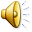 Il termine di prescrizione per far valere le proprie pretese risarcitorie per danni conseguenti a sinistri stradali ex art. 141 C.d.S. è soggetta a termine prescrizionale cui sarebbe soggetta l’azione nei confronti del responsabile civile. 
L’art. 2947 c.c. prevede il termine prescrizione biennale.
Termine che trova applicazione solo nell’ipotesi di danni cagionati dalla circolazione e non dai danni arrecati alla circolazione come quelli conseguenti ad insidie e trabocchetti, rispetto ai quali deve trovare applicazione il più lungo termine quinquennale.
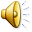 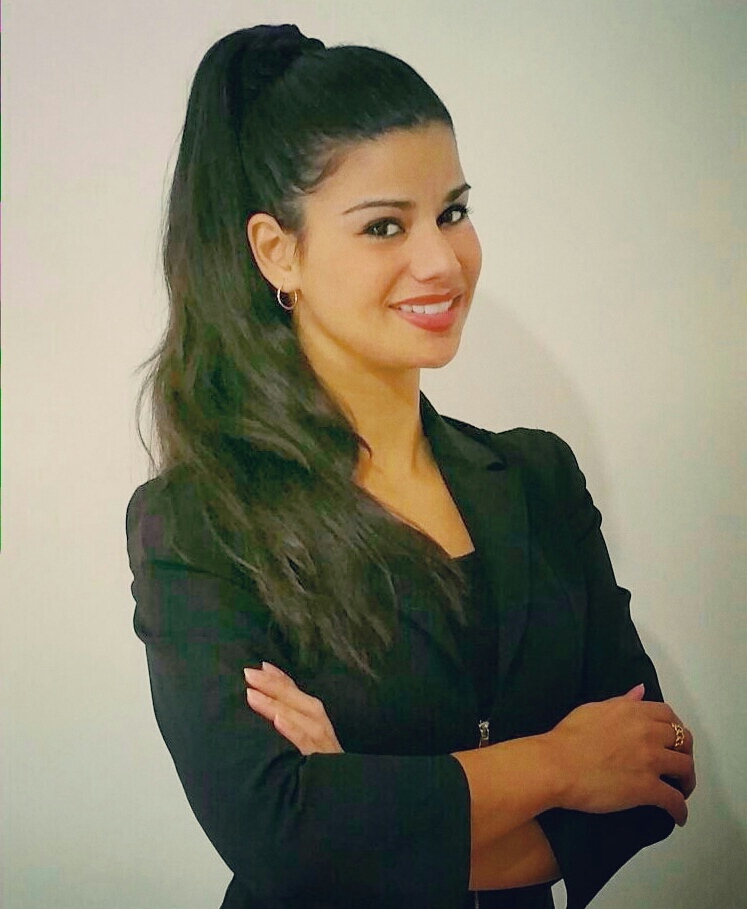 AVVOCATO
FRANCESCA PAOLA QUARTARARO

PER MAGGIORI
INFORMAZIONI SULLA           QUESTIONE DI DIRITTO 


Scrivete sul sito web: www.avvocatoquartararo.eu